«Здоровьесберегающие 
инновационные технологии
в развитии мелкой моторики 
младших школьников с нарушением речи»
Мальцева  Наталья Викторовна,учитель – логопед МКОУ  ГО  Заречный  «СОШ № 6»
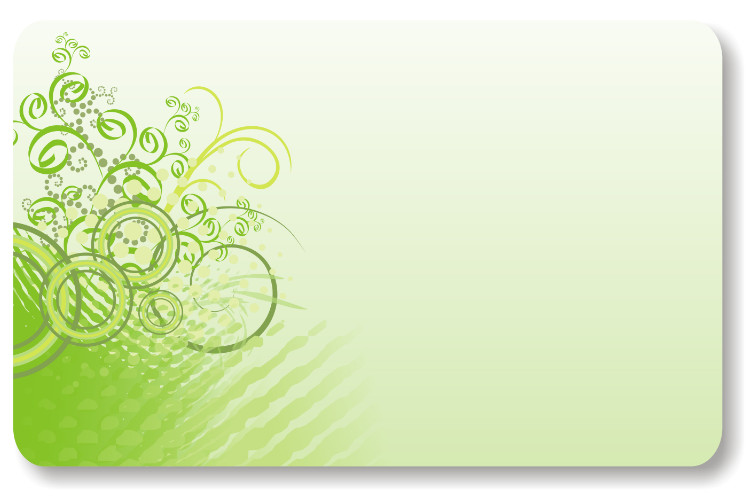 Задачи здоровьесберегающей технологии
Сохранение здоровья детей;
Повышение двигательной активности и умственной работоспособности;
Создание адекватных условий для развития, обучения, оздоровления детей;
Создание положительного эмоционального настроя;
Снятие психоэмоционального напряжения.
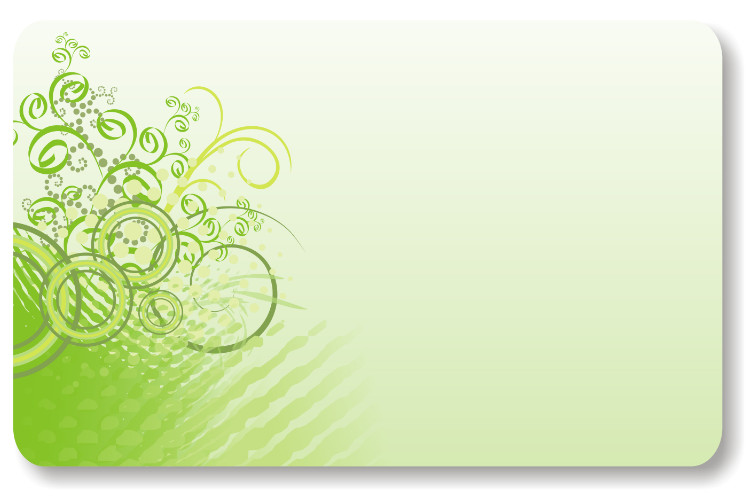 Аннотация
Одной из актуальных проблем современной логопедии является совершенствование практических приёмов и методов по предупреждению и устранению дефектов речи школьников, что способствует предотвращению школьной неуспеваемости. 
Воспитание чистой речи у детей в школьном возрасте - одна из важнейших задач, которые стоят перед педагогами и родителями.
Правильное произношение звуков может быть сформировано лишь в том случае, если у ребёнка достаточно развиты подвижность и «переключаемость» органов артикуляции, развито речевое дыхание. 
Очень важно для выработки чёткого звукопроизношения иметь развитый фонематический слух, т.к именно это позволяет ребёнку контролировать собственную речь.
Автоматизация (закрепление) звука сопровождается движениями пальцев рук, т.к подобные движения пальцев способствуют более быстрому усвоению отрабатываемого звука и введению его в речь.
Используя чистоговорки, потешки, стихотворения, которые являются эффективным средством автоматизации звуков в словах и слогах.
С этой же целью в задания включены грамматические игры, в которых дети попутно учатся правильно употреблять уменьшительно-ласкательные или, наоборот увеличительные суффиксы, изменять существительное по родам, числам, а глаголы по временам.
Все психические процессы у ребёнка - восприятие, память, внимание, воображение, мышление, целенаправленное поведение - развиваются с прямым участием речи.
Поскольку центры иннервации пальцев рук находится рядом с центрами речи в головном мозге, мелкую моторику пальцев рук, необходимо развивать во время игр и занятий, в которых активно задействованы пальчики, ладошки, и ручки ребёнка. Таким образом, происходит активное развитие речи малыша.
Формирование графомоторных навыков воспитывает произвольное движение и память. Дети учатся ориентироваться на листе бумаге.
Игрушки – повторюшки. Способствуют выработке навыков правильной речи. После прослушивания магнитофонной записи, ребёнок сам оценивает свою речь.
Она поможет сделать речь детей четкой, красивой и выразительной. Методика игры позволяет целенаправленно работать над автоматизацией любого проблемного звука родного языка. Игра может применяться не только для устранения существующих дефектов речи, но и для предупреждения их возникновения.
В преодолении речевых проблем, базовыми являются традиционные педагогические методы, но с обязательным использованием нетрадиционных методов (например: Су-Джок терапия), которые просты, эффективны и доступны. Их использование в комплексном, коррекционно-образовательном процессе улучшает у ребёнка память, внимание, работоспособность, нормализует состояние нервной системы, устраняет раздражительность, снижает утомляемость, а в целом и соматическое состояние.
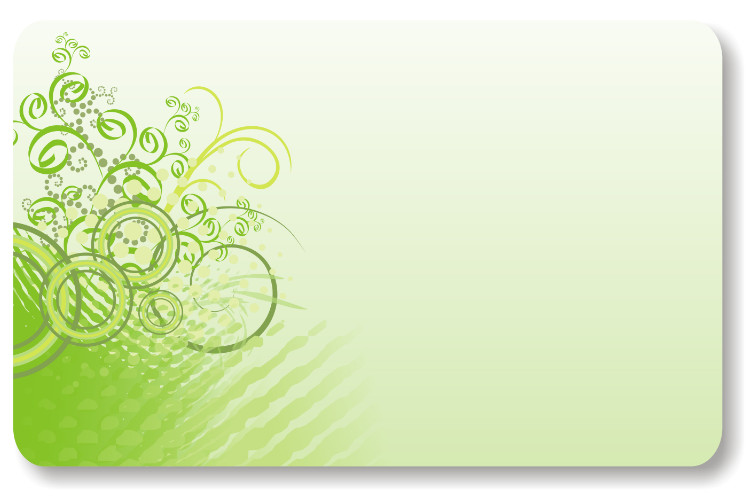 Развитие воздушной струи
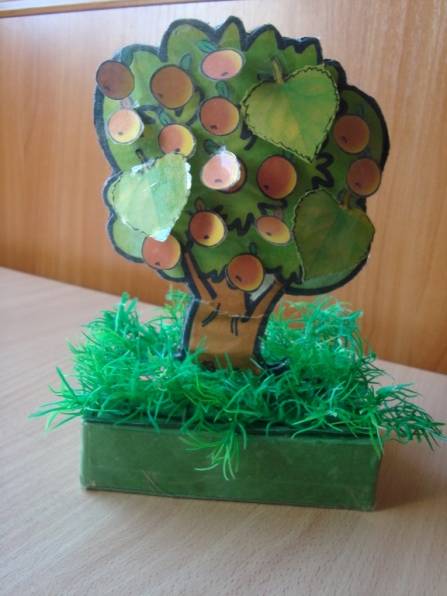 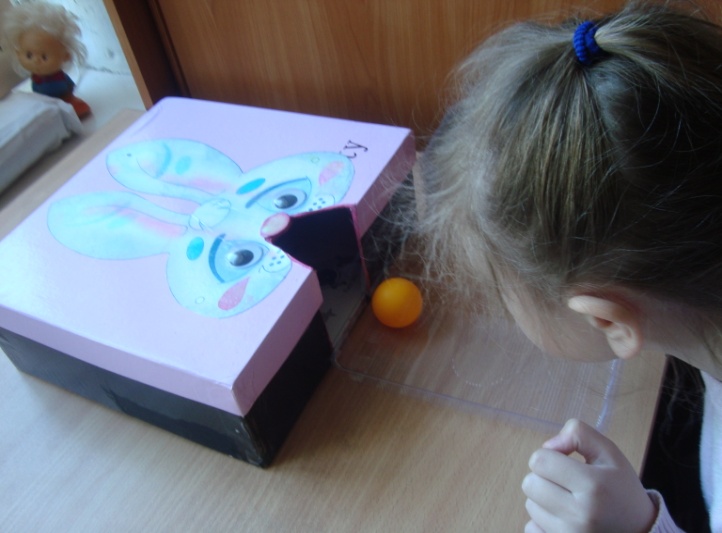 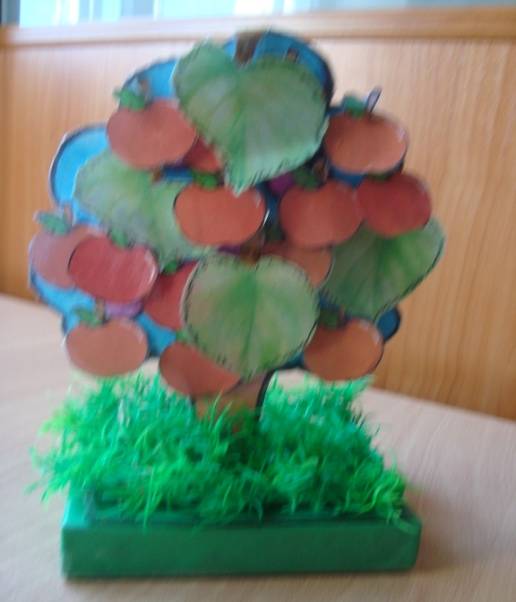 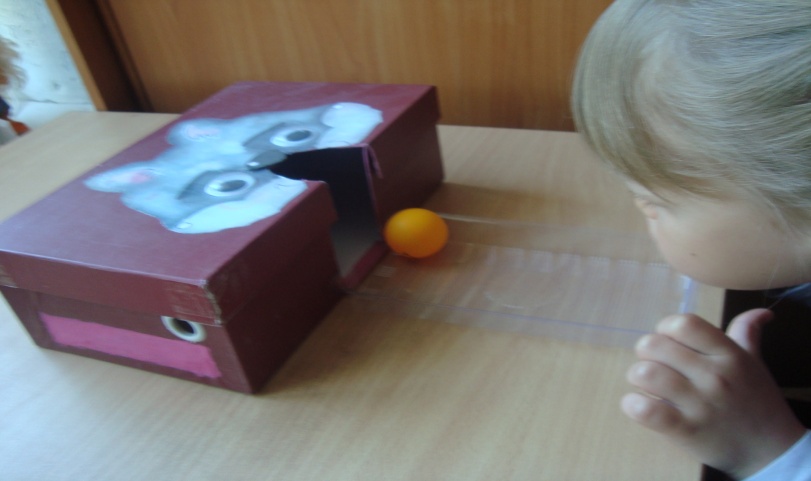 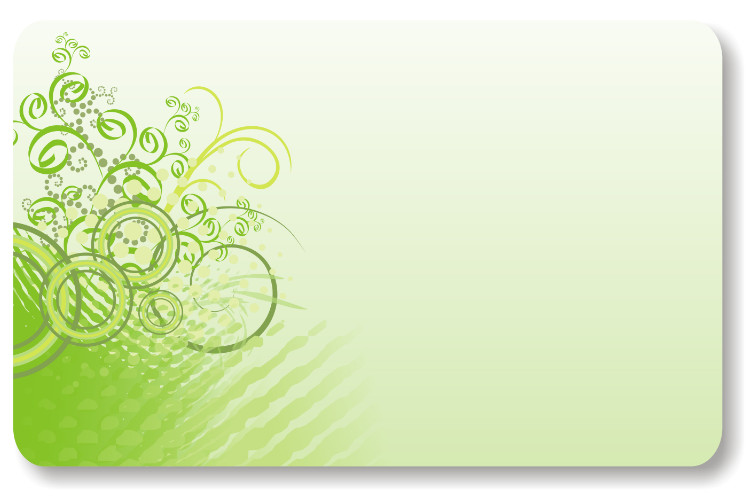 Развитие целенаправленного ротового выдоха
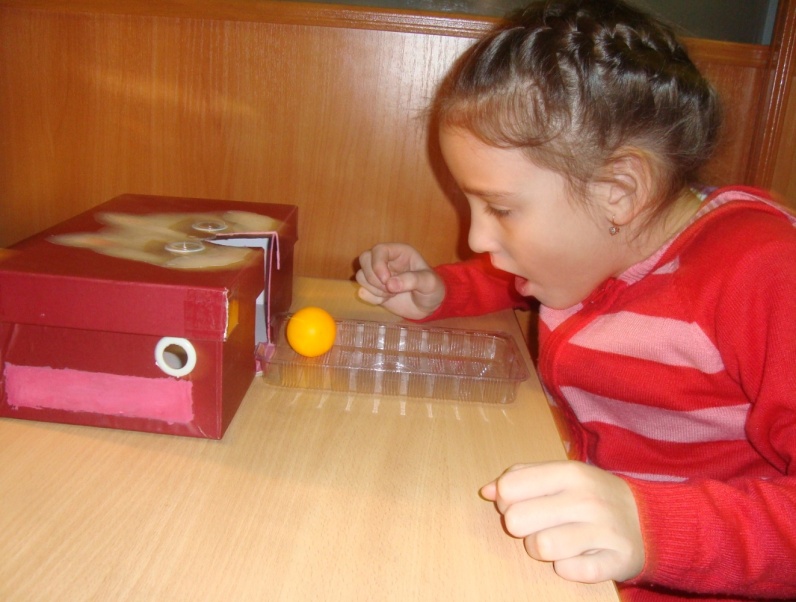 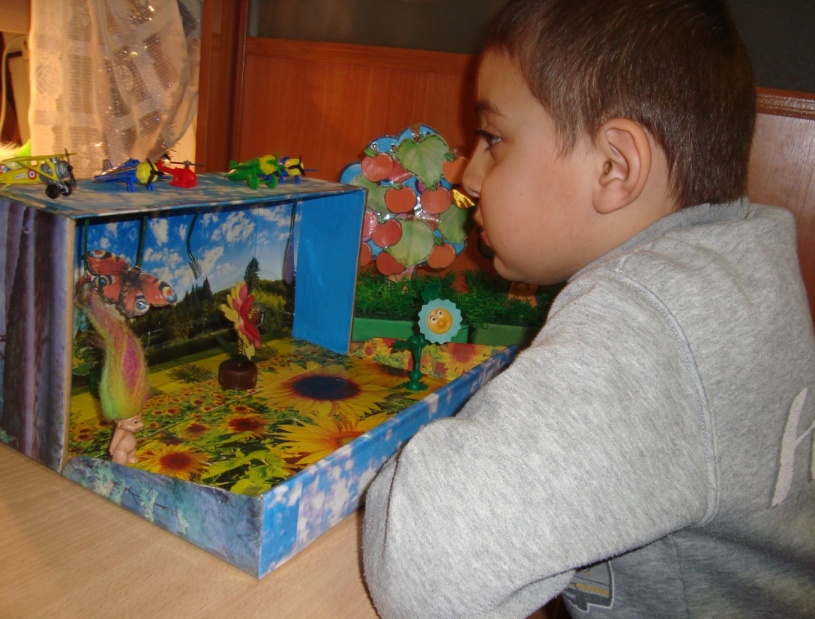 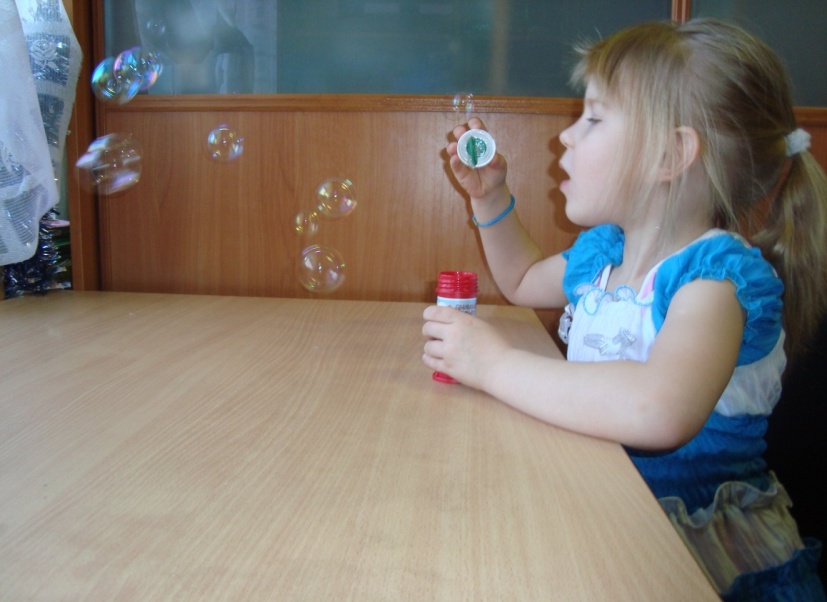 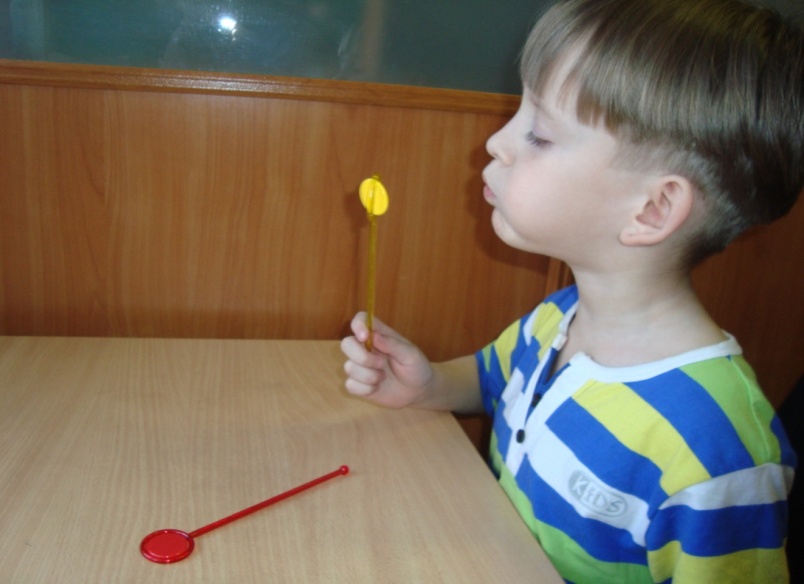 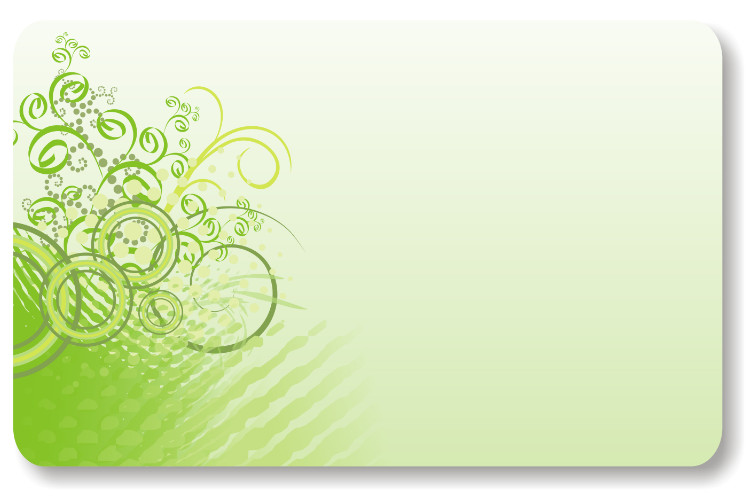 Нетрадиционная логопедическая  технология
Су – Джок 
терапия
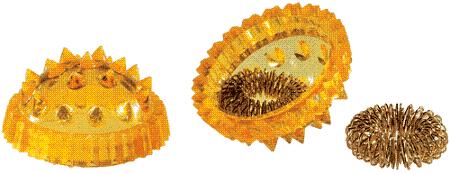 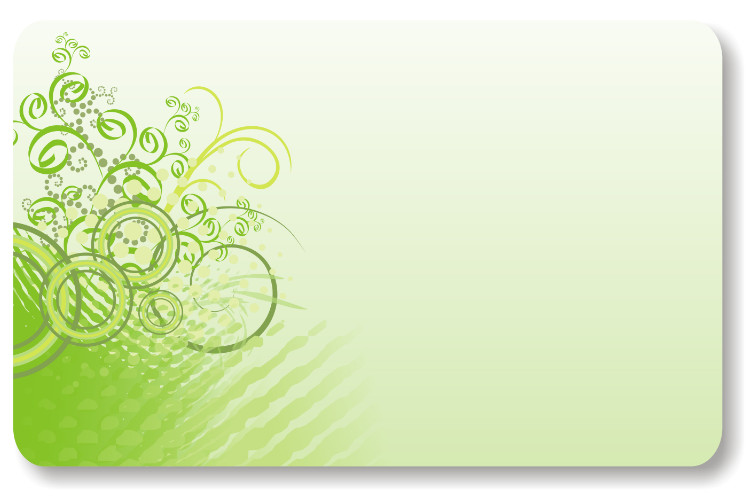 Цели Су – Джок терапии
Скорректировать речевые нарушения;
Укрепить здоровье детей
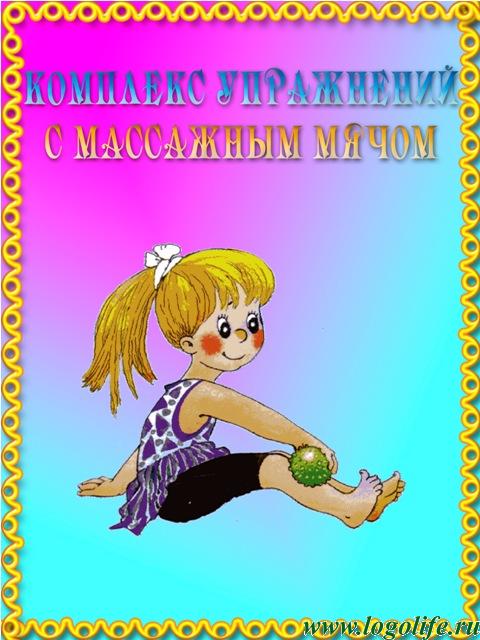 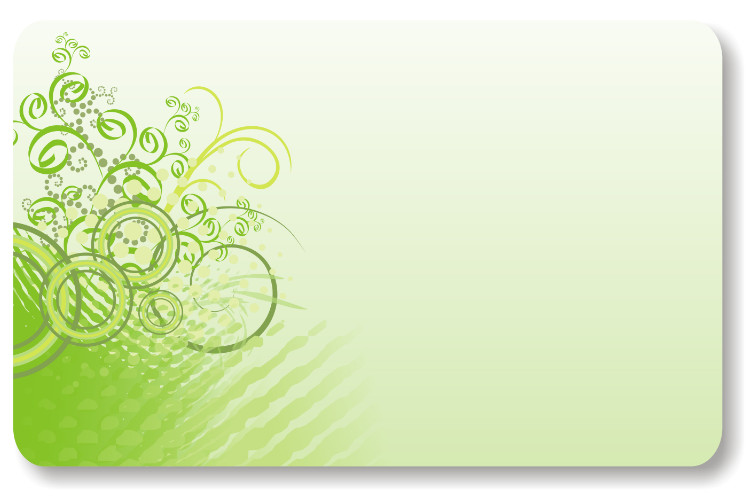 ЗадачиСу – Джок терапии
Воздействовать на биологически активные точки по системе
    Су - Джок;
2. Стимулировать речевые зоны коры головного мозга.
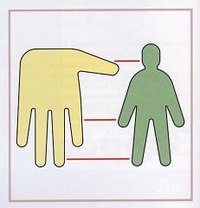 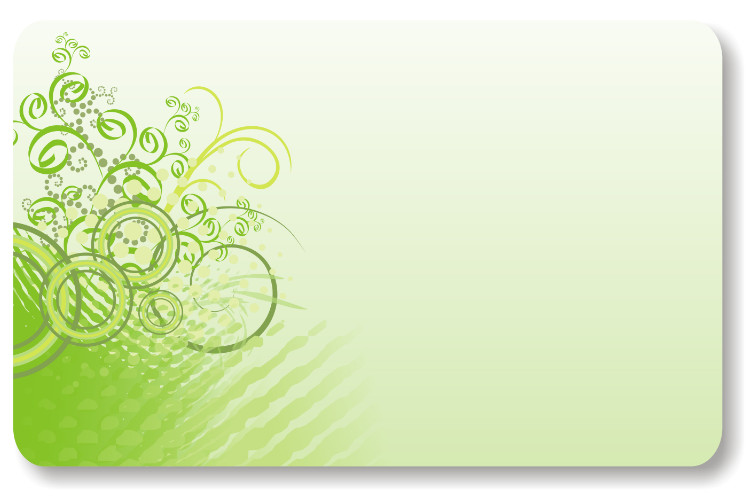 Преимущества использованияСу – Джок терапии
Безопасность;
Многократное использование в течение дня;
Самомассаж может быть включен в любое занятие;
Игровая форма.
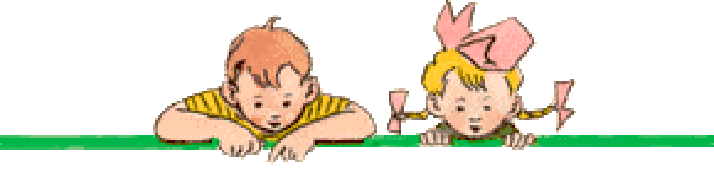 Приёмы Су-Джок
терапии
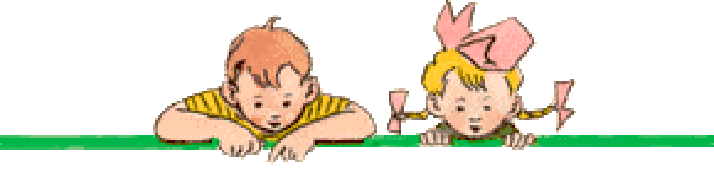 Массаж специальным шариком
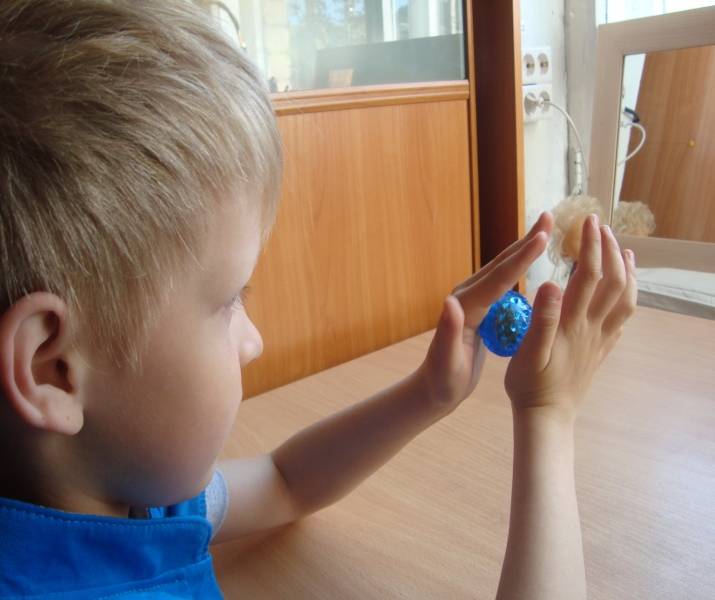 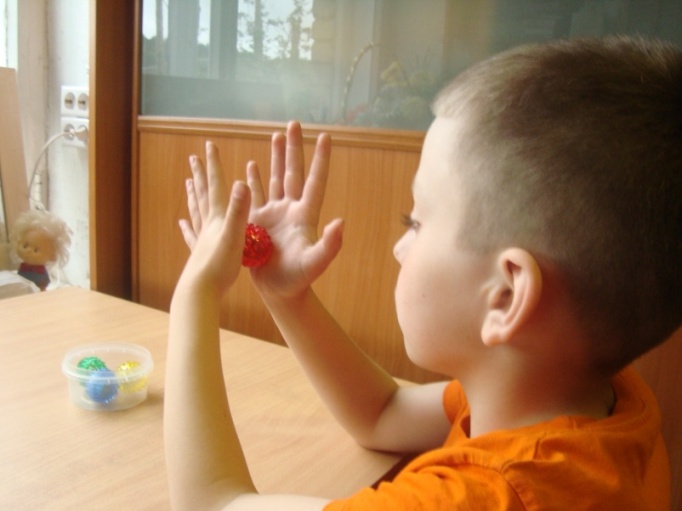 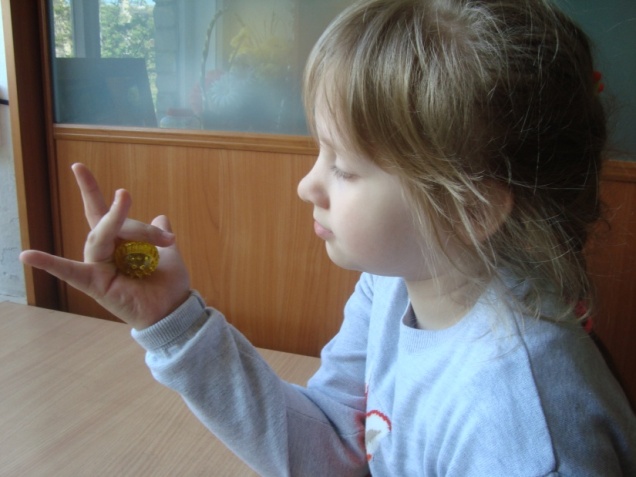 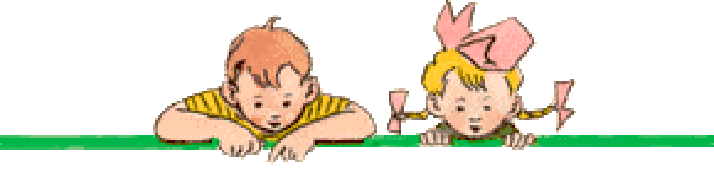 Массаж эластичным кольцом
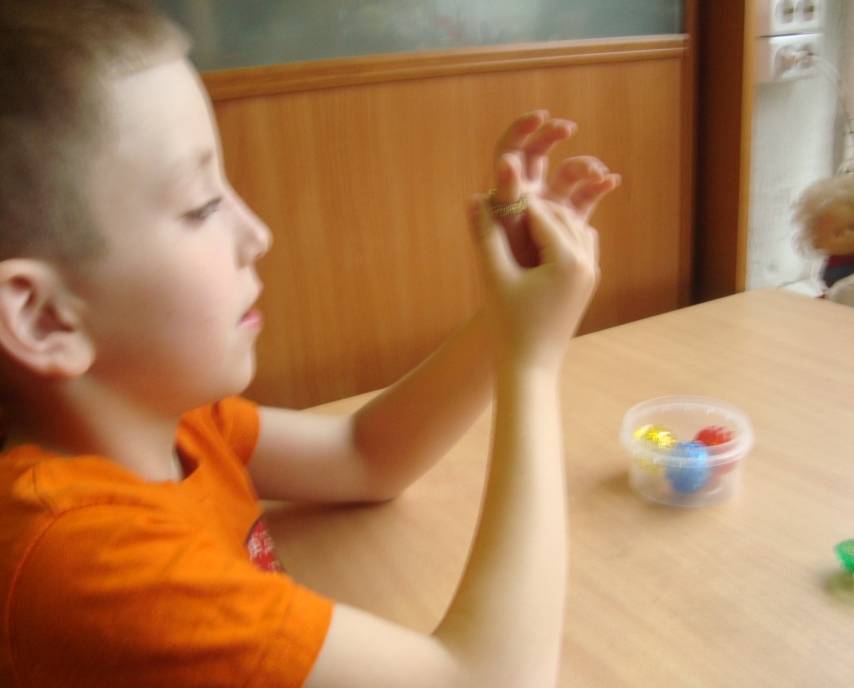 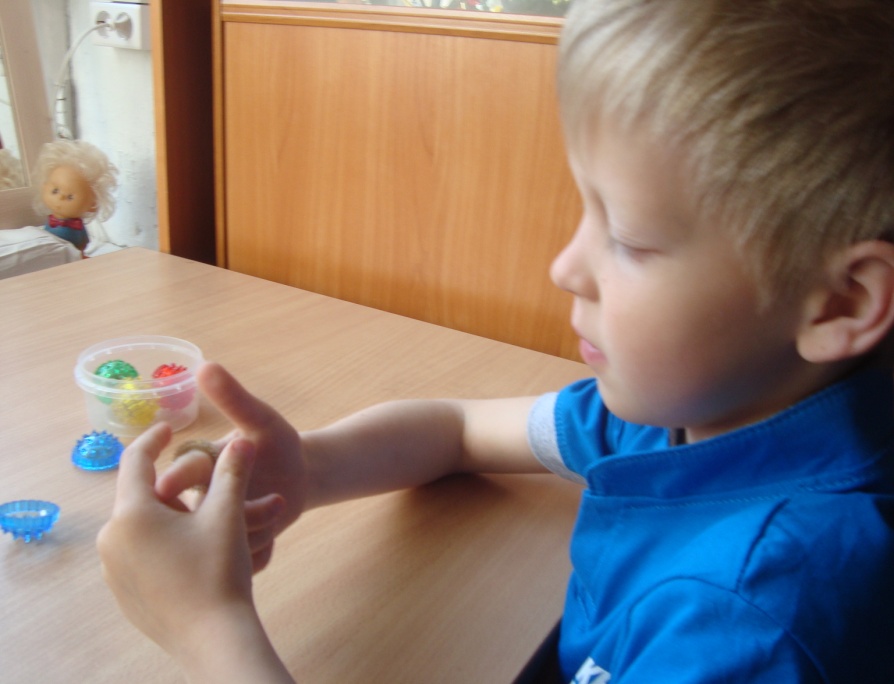 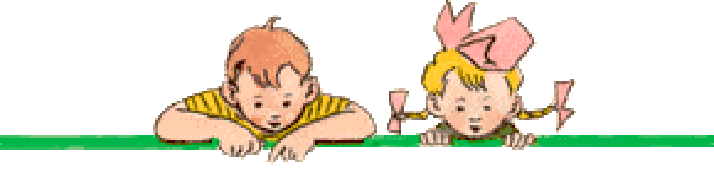 Массаж стоп
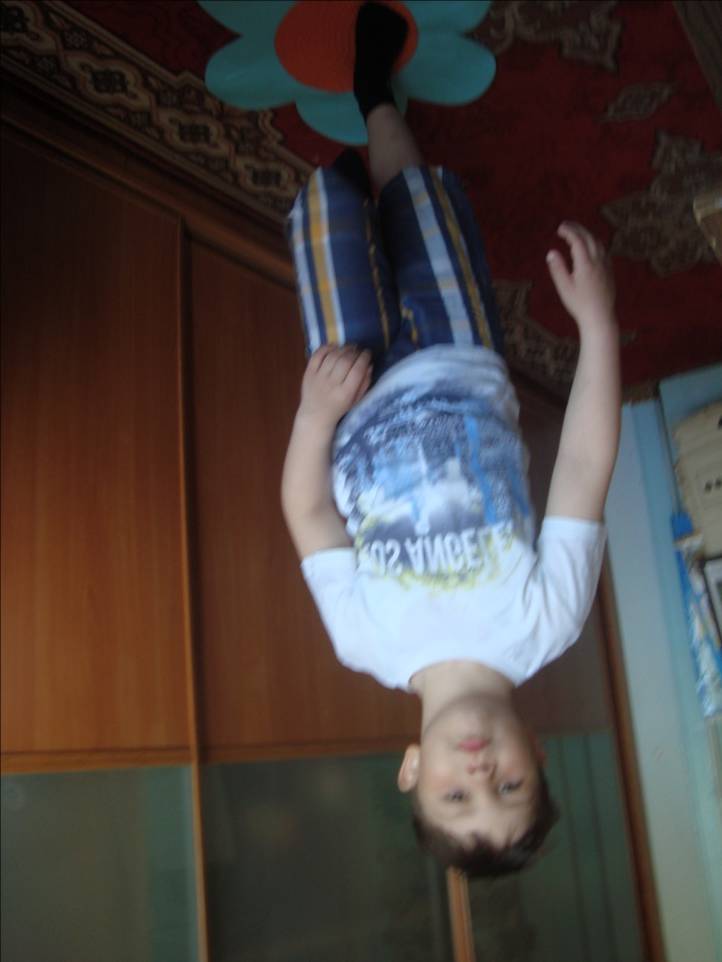 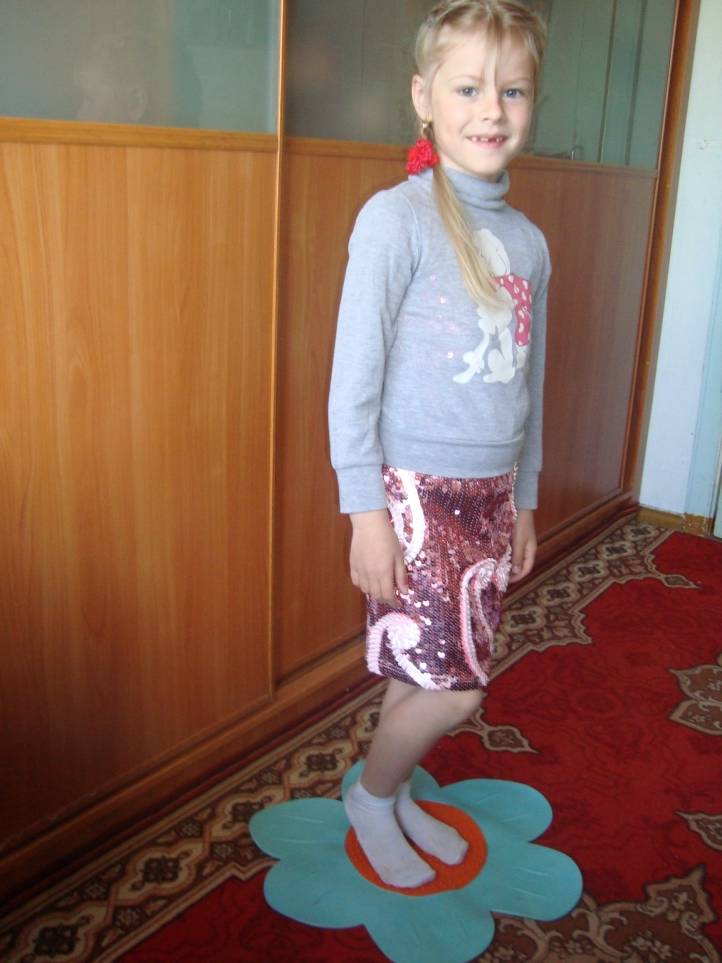 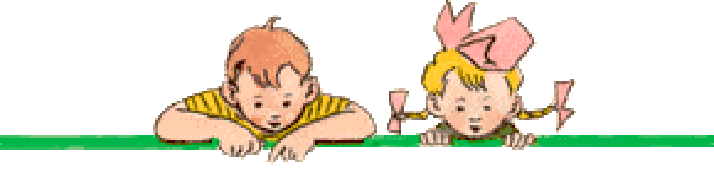 Формы работы
 Су-Джок
терапии
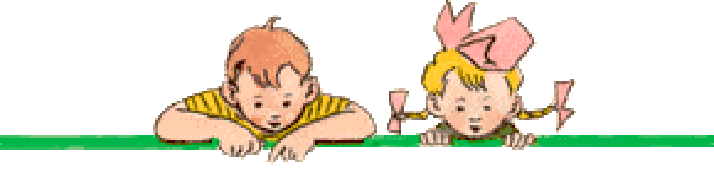 Автоматизация звука, прокатыванием ладошкой по мячу. Запоминание образа буквы
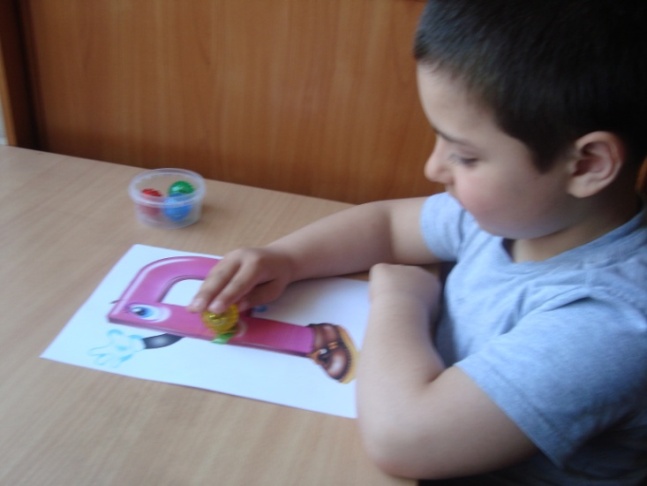 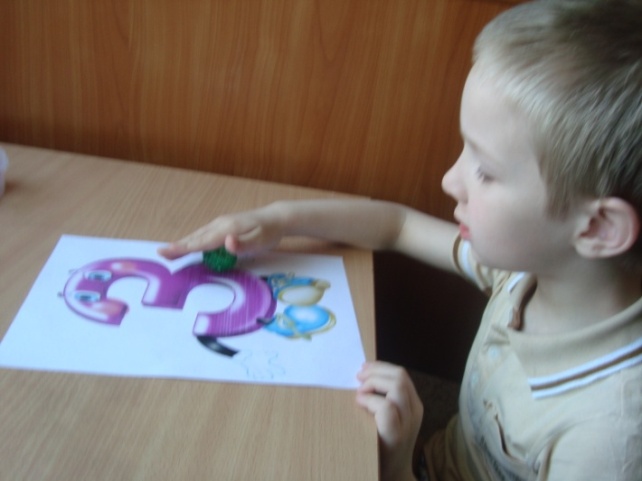 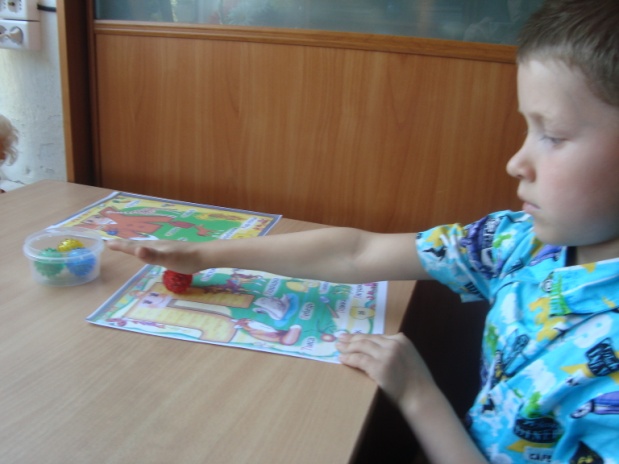 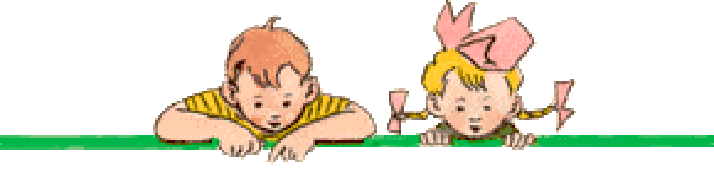 Совершенствование лексико-грамматических категорий
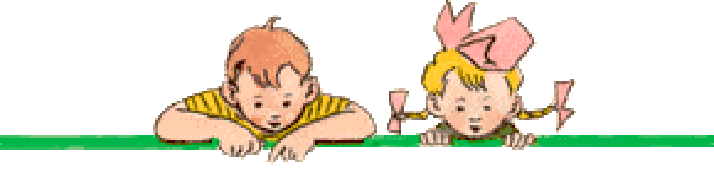 Дидактическая игра 
«Один – много» 
с применением специального шарика
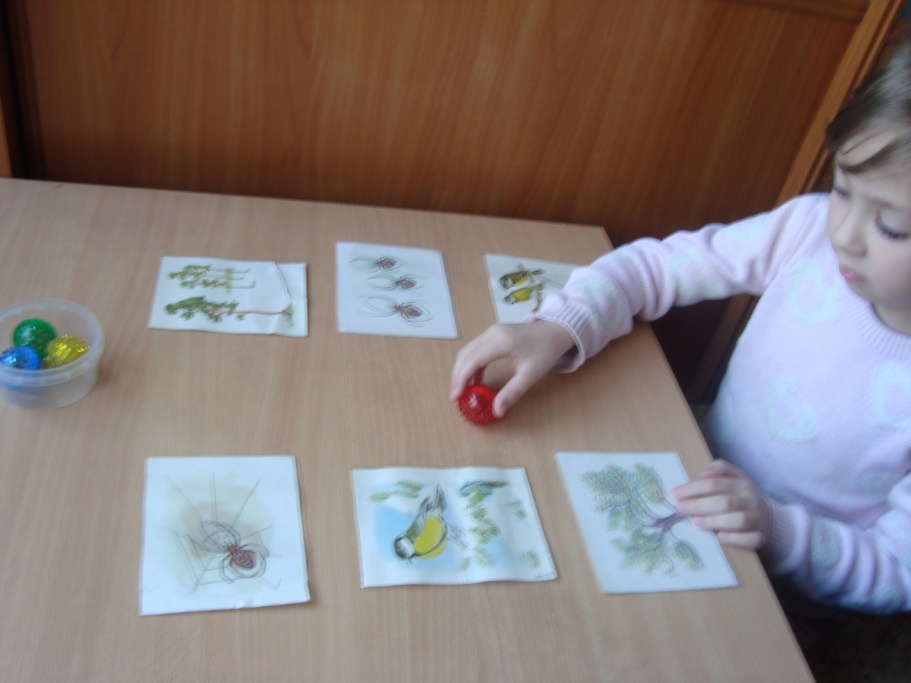 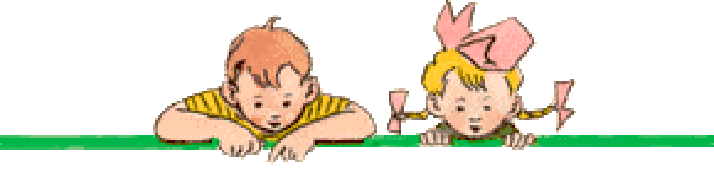 Дидактическая игра 
«Назови ласково» с применением специального шарика
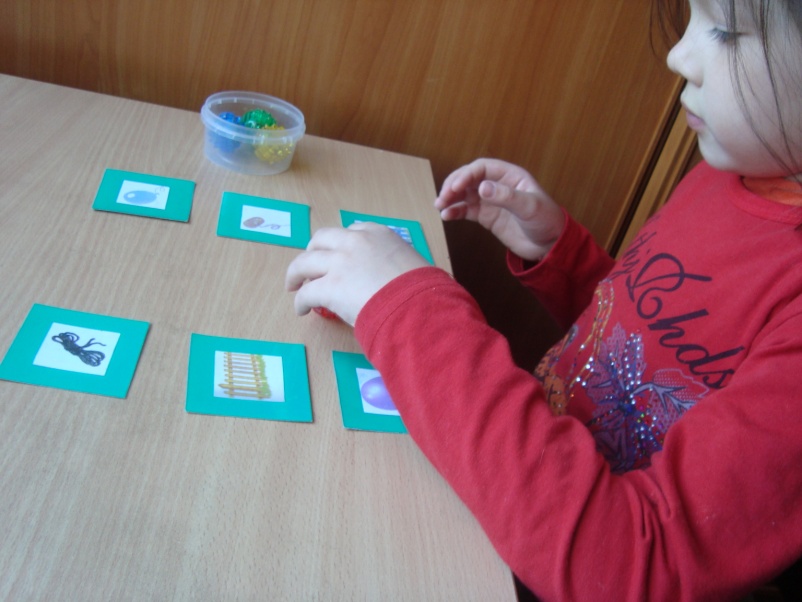 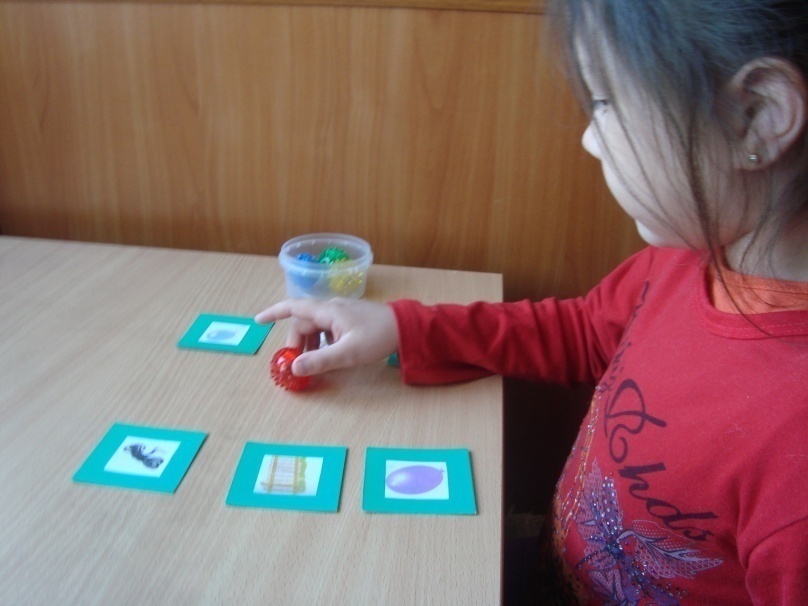 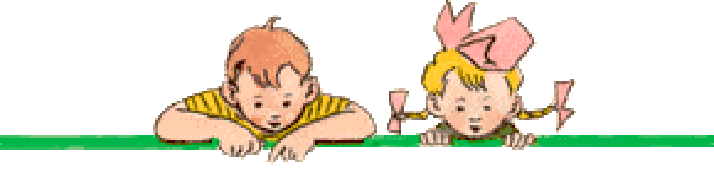 Дидактическая игра 
«Скажи наоборот»
с применением специального шарика
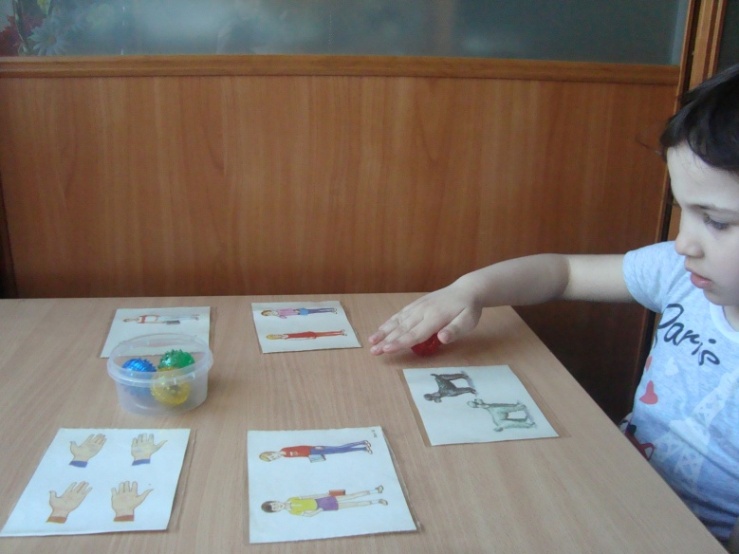 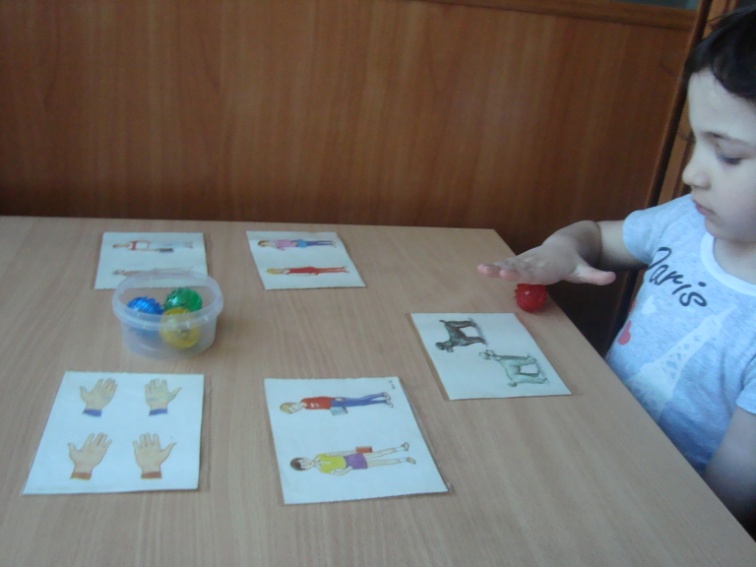 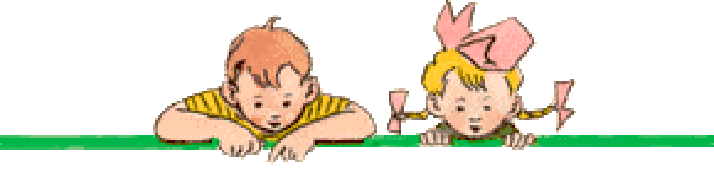 Дидактическая игра 
«Дикие животные 
и их детёныши» 
с применением специального шарика
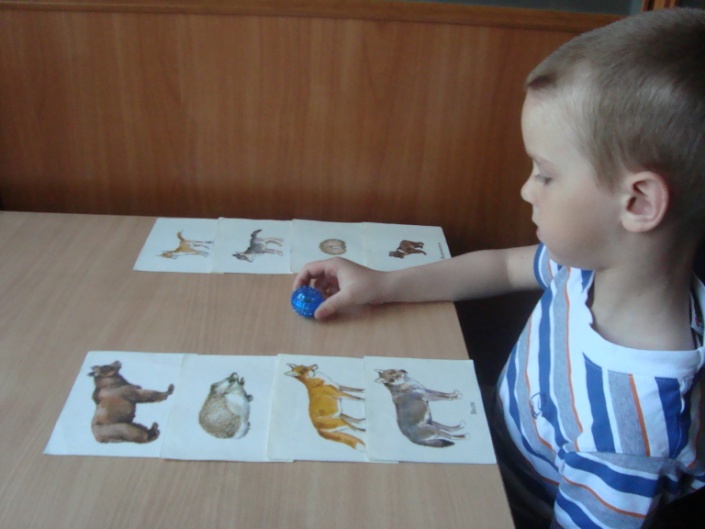 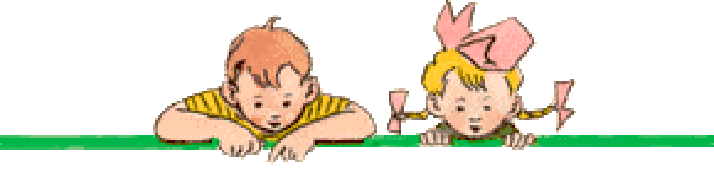 Дидактическая игра 
«Транспорт» 
с применением специального шарика
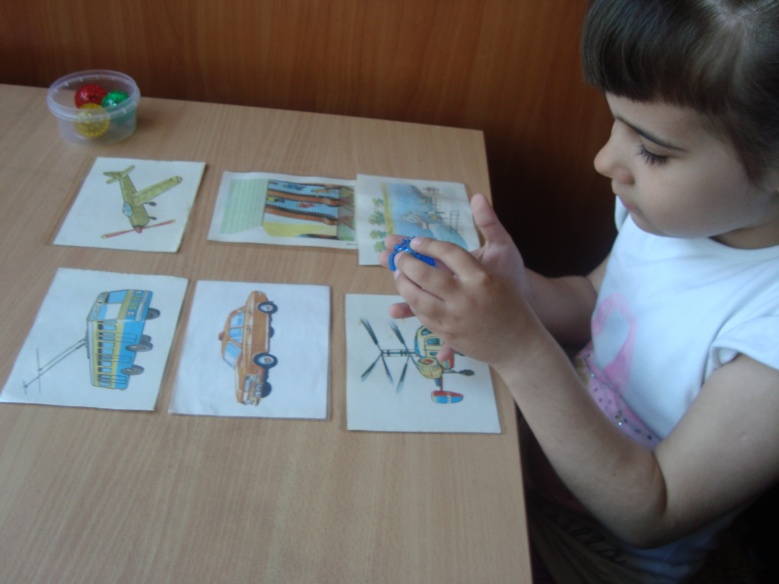 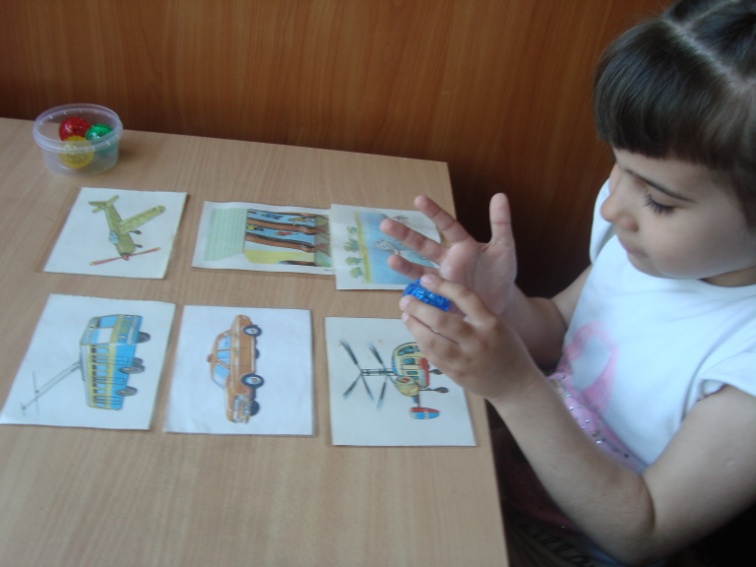 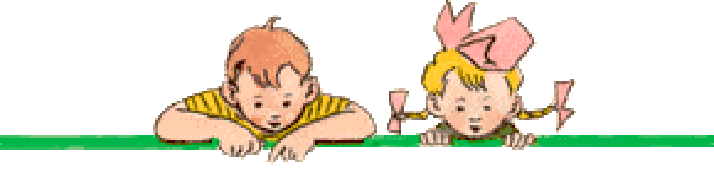 Дидактическая игра 
«Мебель» с использованием эластичного кольца
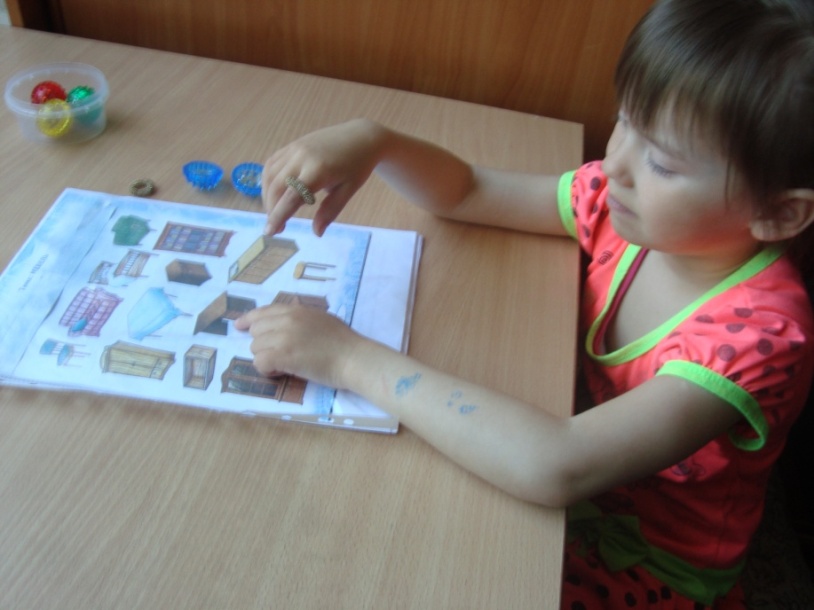 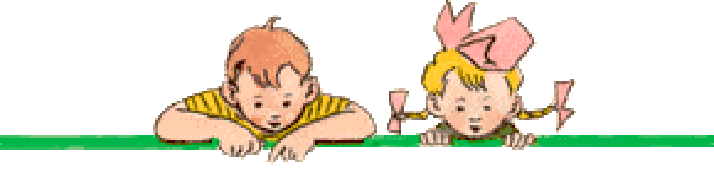 Развитие фонематического восприятия
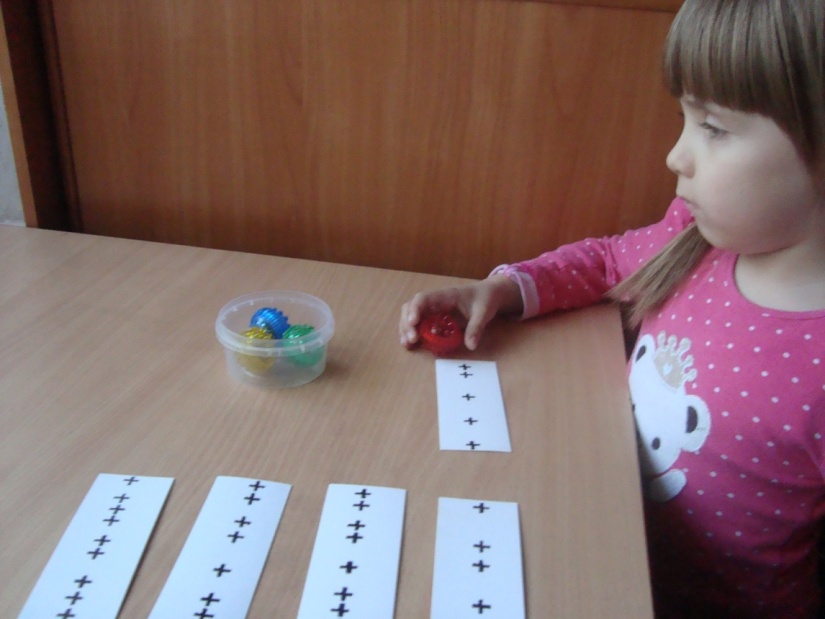 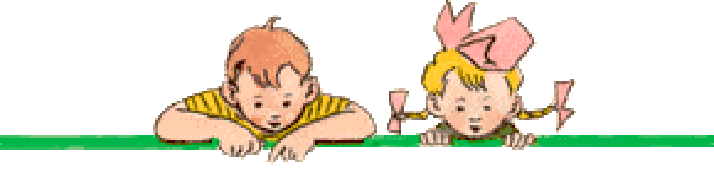 Звуковой анализ слов
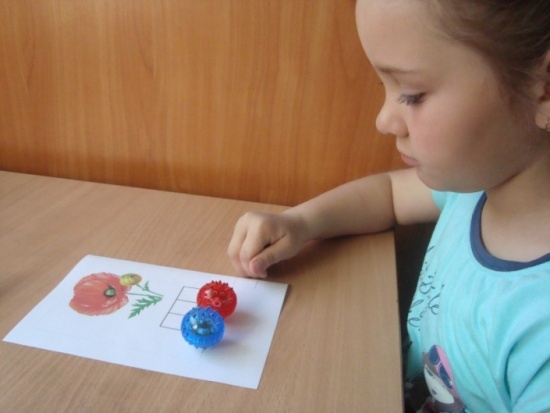 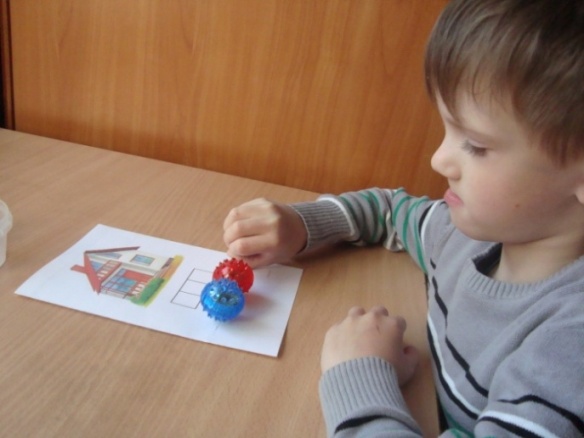 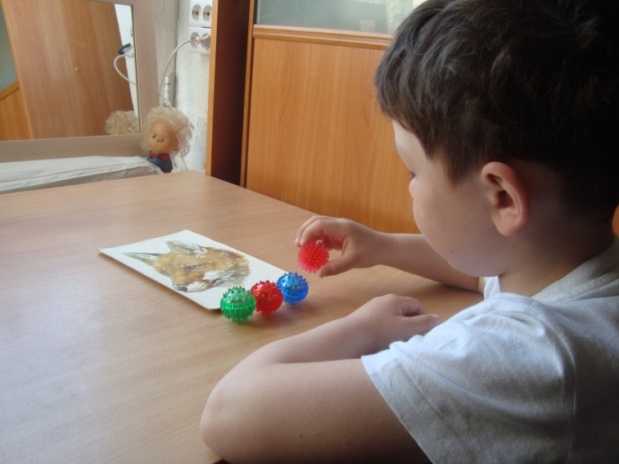 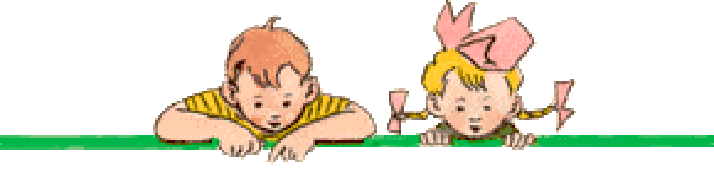 Цветовосприятие
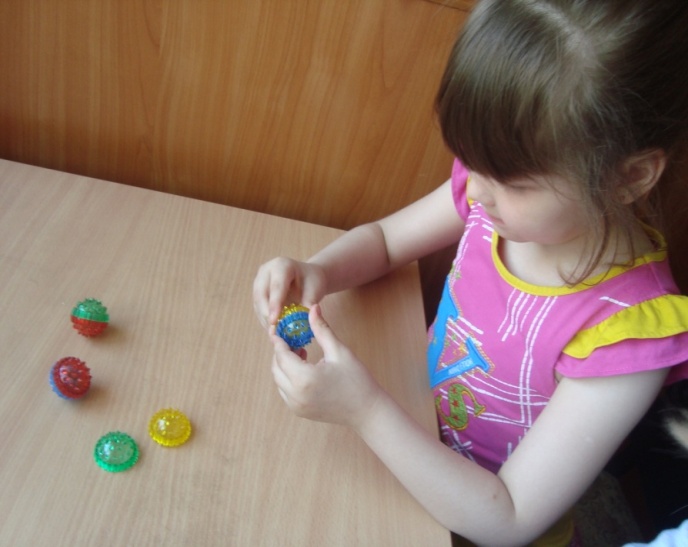 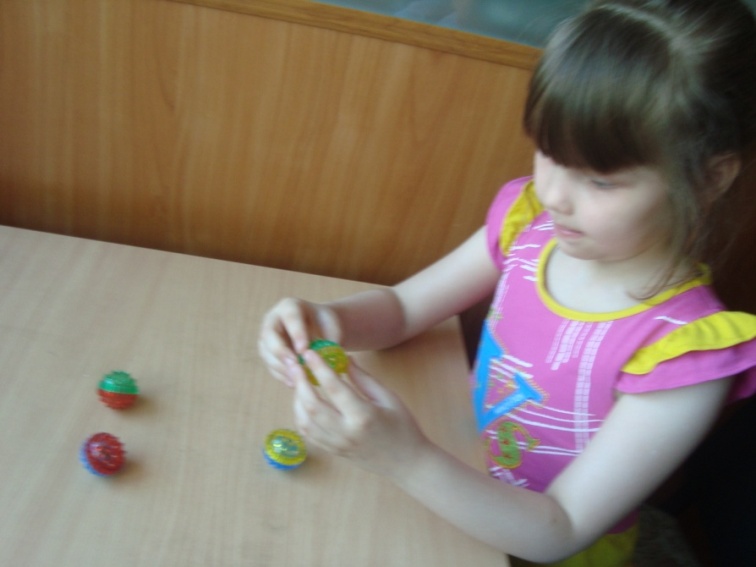 Достоинства 
 Су-Джок
терапии
Высокая эффективность;
 Абсолютная безопасность;
 Универсальность;
 Простота применения.
Использование 
Су – Джок терапии способствует коррекции речевых нарушений  
у детей.